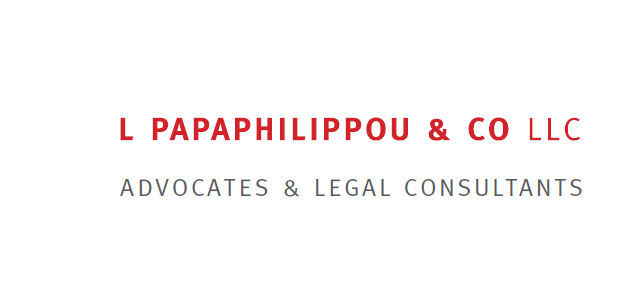 The New World of Investment Screening
Online Masterclass 


EU FDIS Regulation - Implementation in the Republic of Cyprus:
Concerns and Suggestions


 
Pantelis Christofides
Advocate – Partner, Head EU & Regulatory Law Department
L. Papaphilippou & Co LLC Advocates & Legal Consultants 



09 December 2020
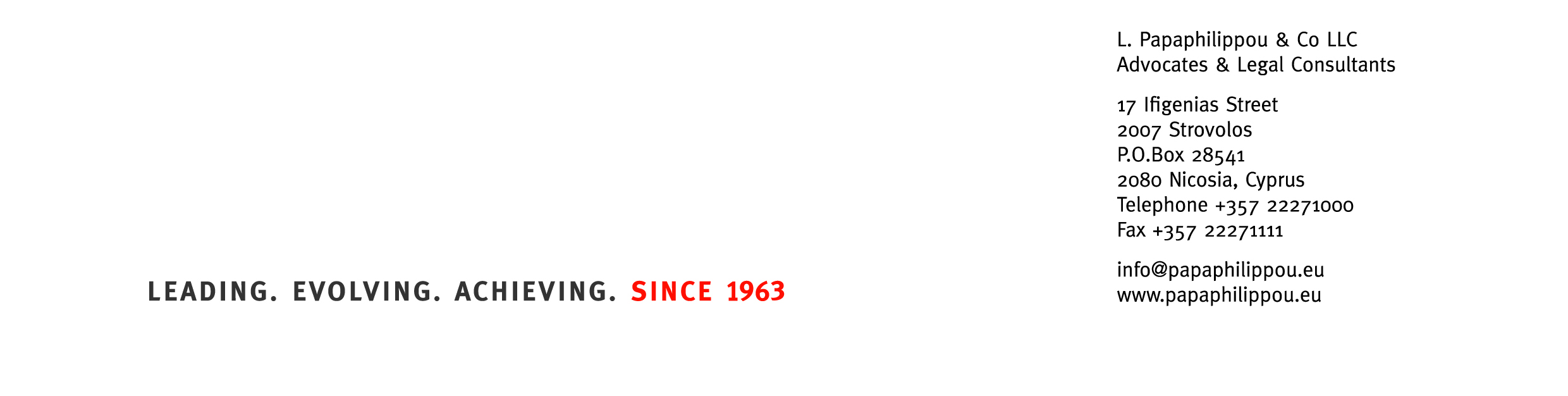 INFORMATION PURPOSES ONLY
www.papaphilippou.eu | info@papaphilippou.eu
1
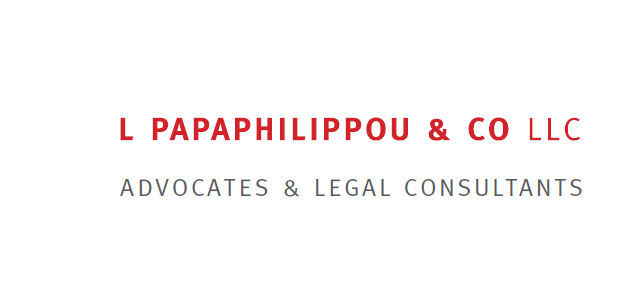 EU FDIS REGULATION
-
REPUBLIC OF CYPRUS LEGAL ORDER: 

Indicative Issues
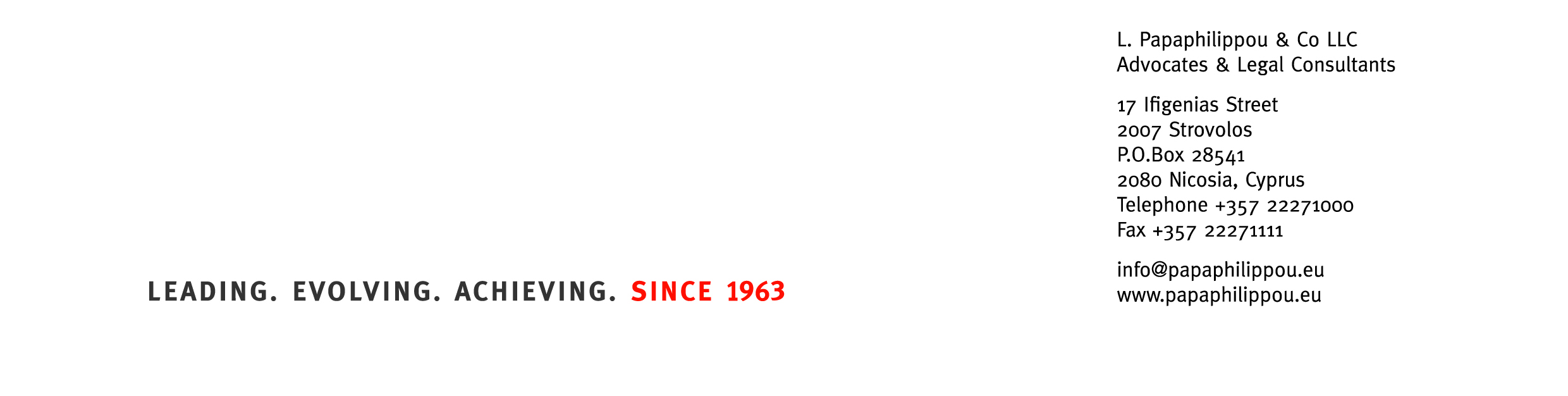 INFORMATION PURPOSES ONLY
www.papaphilippou.eu | info@papaphilippou.eu
2
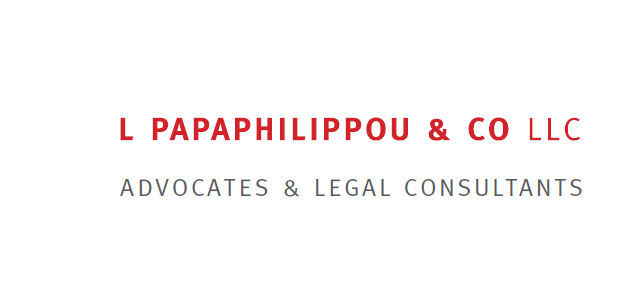 Issue of Introduction RoC Legislation in relation to EU FDIS Regulation 

Uncertainties pertaining the application of the concepts of ‘Security’ – ‘Public Order’

Scope of Categories of Investment under Screening Obligation 

Nature of National Screening Body and Procedural Steps

Screening Timeframe
 
Notification Process Potential Outcomes

Sanctioning Mechanism

Judicial Review Process 

Contractual Redress as between Business (Notifying) Parties 

Impact of EU Commission White Paper White on levelling the playing field as regards foreign subsidies
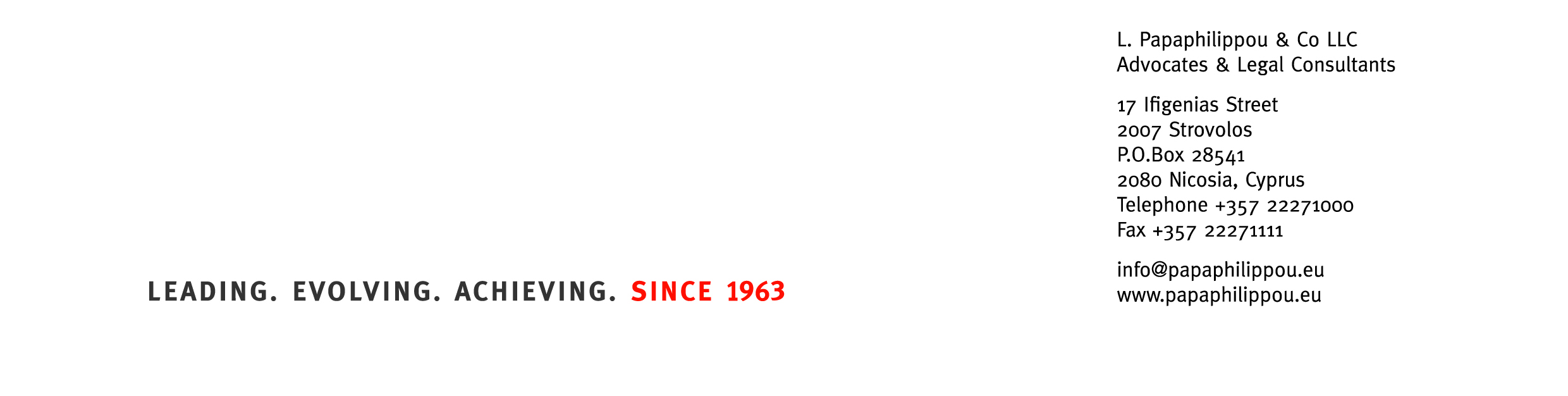 INFORMATION PURPOSES ONLY
www.papaphilippou.eu | info@papaphilippou.eu
3
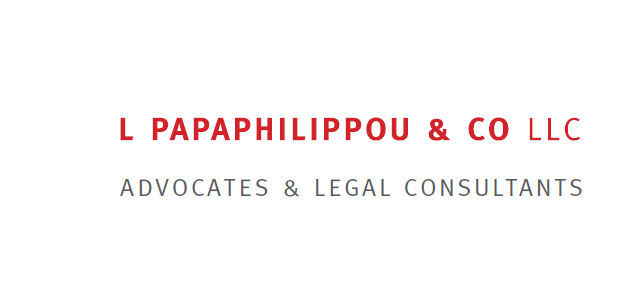 Republic of Cyprus (RoC) and the EU FDIS Regulation
Currently, no RoC Legislation concerning FDIS in general and EU FDIS Regulation in particular, or Notification pursuant to Article 3.7 EU FDIS Regulation as to Screening Mechanism of Amendment thereof - see relevant List of Screening Mechanisms Notified by EU Member States as last updated on 24/11/2020, accessible at https://trade.ec.europa.eu/doclib/docs/2019/june/tradoc_157946.pdf

RoC Legislative Action anticipated: Public Consultation Process – Stakeholders’ Participation 

Questions raised as to the materialisation of Investment in both RoC and other MSs where EU FDIS Regulation related Legislation is in force, such as Germany, France, The Netherlands, Austria and UK, in view of the Article 6.1 EU FDIS Regulation Reporting Requirement
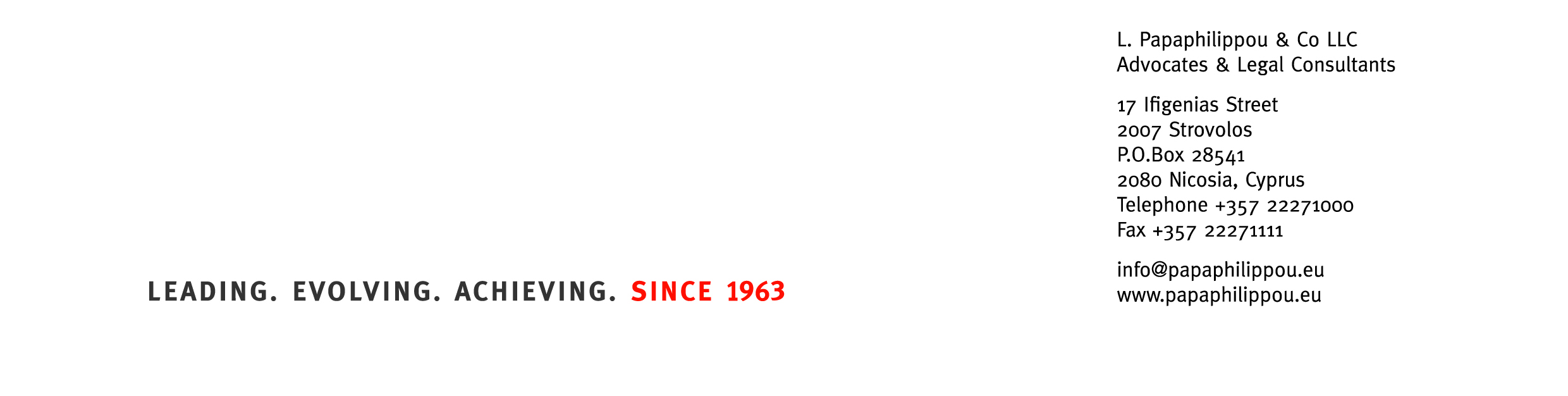 INFORMATION PURPOSES ONLY
www.papaphilippou.eu | info@papaphilippou.eu
4
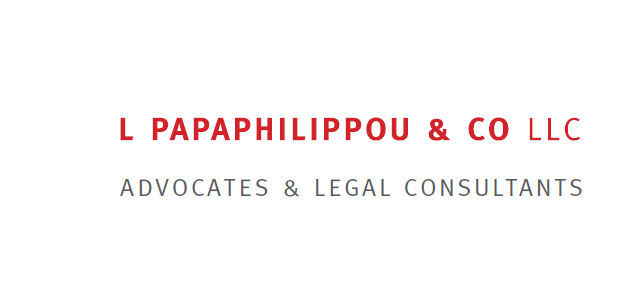 ‘Security’ and ‘Public Policy’ Concepts
Article 4.1 EU FDIS Regulation requires EU MSs and EU Commission to consider whether a foreign direct investment is likely to affect security or public order. 
EU wide element of appraisal 
Lack of Uniform Application of Concepts of ‘Security’ and ‘Public Policy’ across EU MSs – see Nicole Koenig, ‘The EU’s strategic compass for security and defence: Just another paper?’, Policy Paper, Hertie School, Jacques Delors Centre, 10 July 2020
Interoperability with Article 6.1 EU FDIS Regulation Co-operation Mechanism and Reporting requirement 
Issuance of EU Commission Opinion (Article 6.3) and EU MSs Comments (Articles 6.6 and 6.7) 
Interaction with Rule of Law Article 7 TEU Legal Proceedings against an EU Member State – see Schill, S. W. (2019). The European Union’s Foreign Direct Investment Screening Paradox: Tightening Inward Investment Control to Further External Investment Liberalization. Legal Issues of Economic Integration, 46(2), 105-128
National Parliament of another MS could urge EU Commission via the adoption of a Resolution to initiate Rule of Law proceedings (see to that effect, by way of analogy, the relevant Resolution of the Lower House of the Dutch Parliament dated 1st December 2020 obliging the Dutch Government to file a claim against Poland at CJEU for disrespecting the Rule of Law - https://www.euractiv.com/section/politics/short_news/dutch-government-urged-to-sue-poland-in-top-eu-court-over-rule-of-law-debacle/)
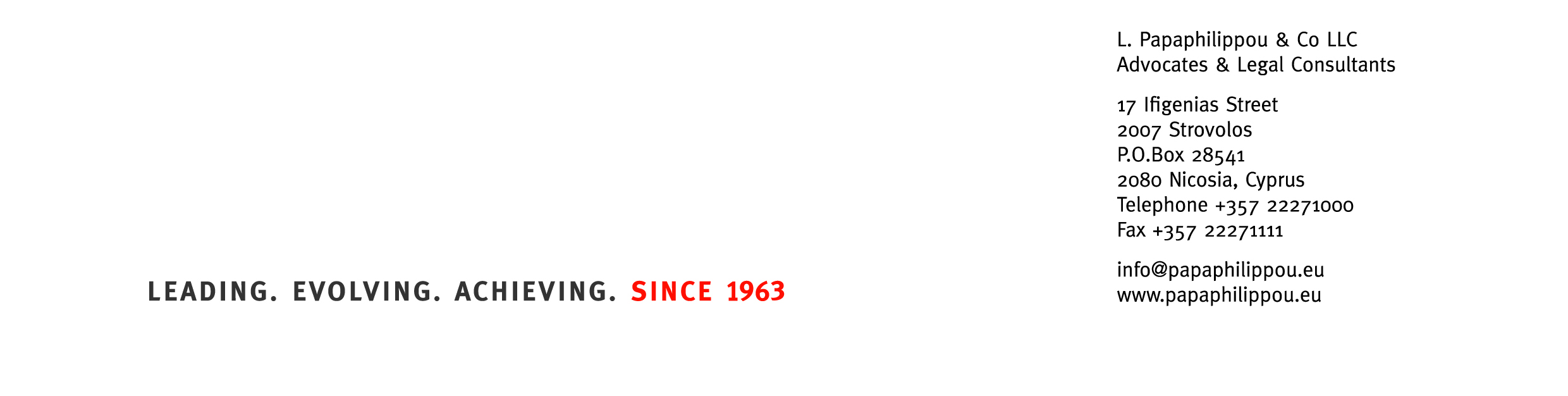 INFORMATION PURPOSES ONLY
www.papaphilippou.eu | info@papaphilippou.eu
5
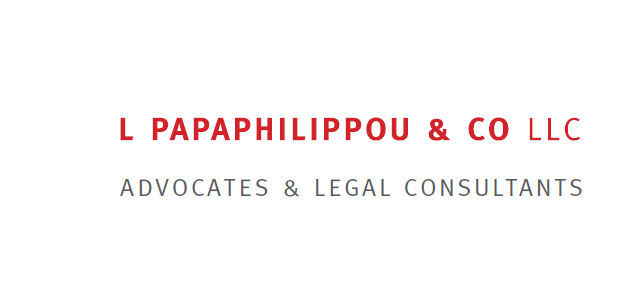 Scope of Categories of Investment under Screening Obligation
Article 4.1 EU FDIS Regulation provides indicative list of Investment Categories 
German Federal Ministry of Economics and Energy (Bundesministerium für Wirtschaft und Energie, BMWi) can proceed with screening of any economic sector taking into account the intended acquisition of at least 10 % or 25 % of the voting rights, with mandatory notification being applicable only in relation to specified sectors. 
French Ministry of Economy and Finance (Treasury Directorate General) FDI Screening Unit reviews intended investment by any natural person and/or legal person with a ‘foreign element’ with a 25% shares and/or voting rights threshold in an asset or a line of business which carry out specified activities such as defence, energy, transport, health, electronic communications, critical technologies, etc. 
Land and Real Estate Intended Acquisition Review mandatory only when related to critical infrastructure, whether physical or virtual, including energy, transport, water, health, communications, media, data processing or storage, aerospace, defence, electoral or financial infrastructure, and sensitive facilities – see Article 4.1(a)
Potential Introduction of Voluntary Disclosure Provision encouraging potential investors to submit a Notification even if a transaction does not involve a listed sector, but may still have a security or public order element e.g. section 18 of the UK National Security and Investment Bill, accessible at https://publications.parliament.uk/pa/bills/cbill/58-01/0210/20210.pdf
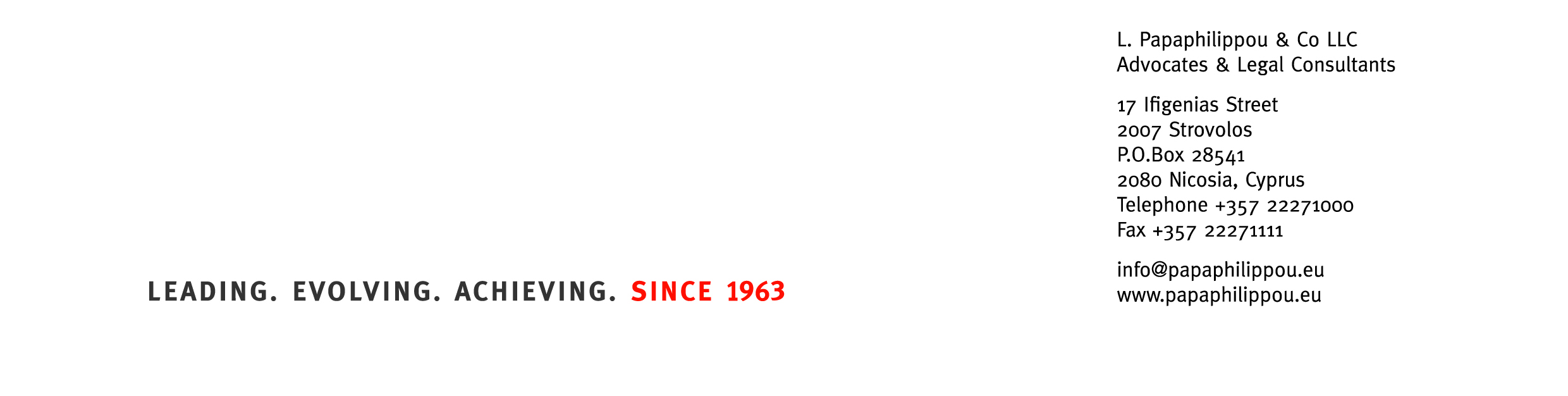 INFORMATION PURPOSES ONLY
www.papaphilippou.eu | info@papaphilippou.eu
6
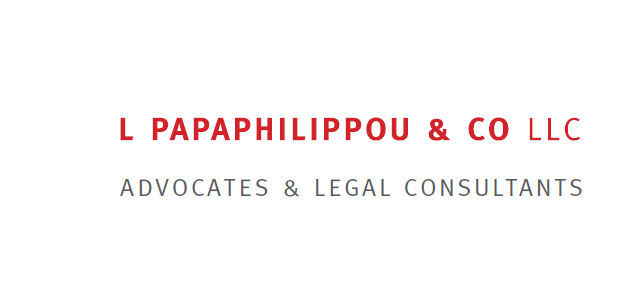 Nature of National Screening Body and Procedural Steps
Potential Nature of National Screening Body: Independent Administrative Body or Department of a Ministry of the Republic of Cyprus
Potential Scope of Information Disclosure by Foreign Investor: Ultimate Beneficial Owners information including source of funds and activities, Corporate information regarding legal entities including information as to the Directors thereof, Proposed Investment information, Impact Assessment Report on Economy of RoC and EU 
Interaction with Potential Scope of Information Disclosure by Cypriot or EU Co-Investor 
Potential Introduction of Pre – Notification Consultation process as between a Foreign Investor and National Screening Body, e.g. France, offering a greater degree of legal certainty and predictability 
Potential Introduction of ability of the National Screening Body to request clarifications or to hold oral hearings during the screening process to a Foreign Investor 
Possibility to discuss potential investment structural remedies so as to address security or public policy concerns - imposition of conditions akin to RoC Control of Concentrations Between Undertakings Law of 2014 (Law no. 83(I)/2014) (RoC Concentration Control Law)
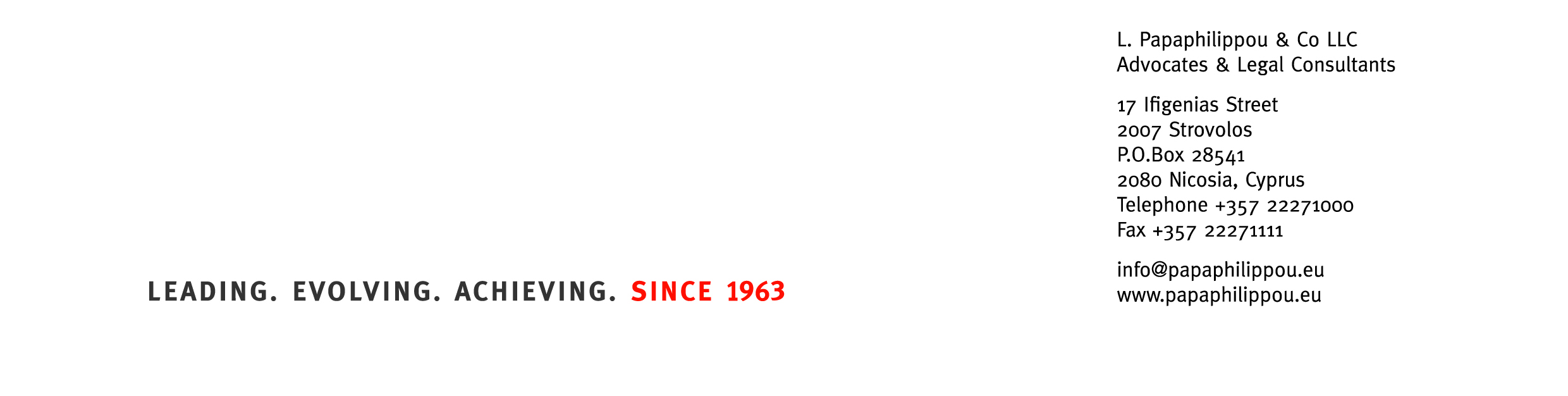 INFORMATION PURPOSES ONLY
www.papaphilippou.eu | info@papaphilippou.eu
7
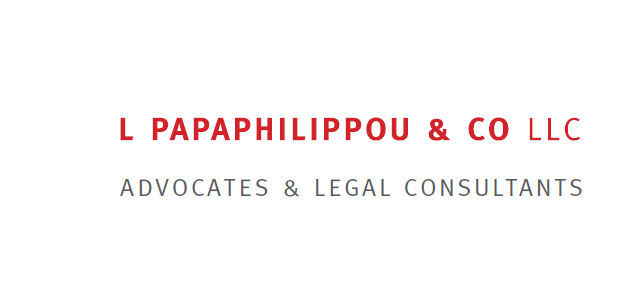 Screening Timeframe
Optimum Potential Scenario: Synchronicity with RoC Concentration Control Law
Phase I: Decision of Non – Opposition within 1 calendar month from the date of receipt of the notification from the National Screening Body or, as the case may be, from the date on which the National Screening Body receives the additional information which is necessary for securing compliance of the notification requirements extended by 14 days depending on the complexity of the case. 
Phase II: Decision for Conduct of Further Investigation (which may result to Negative Decision or the Imposition of Conditions – Investment Structural Remedies): within 4 calendar months from the date of receipt of the notification from the National Screening Body or, as the case may be, from the date on which the National Screening Body receives the additional information which is necessary for securing compliance of the notification requirements 
Screening Timeframe in France: Phase I: 30 working days maximum – Phase II: 45 working days maximum
Factors which could influence the Screening Timeframe: Effectiveness of Pre – Notification Consultation process, Resources and Personnel to be dedicated by RoC to the National Screening Body Potential Usage of Blockchain Technology, and FDIS National Law level of knowledge of potential foreign investors and Cyprus’ legal community.
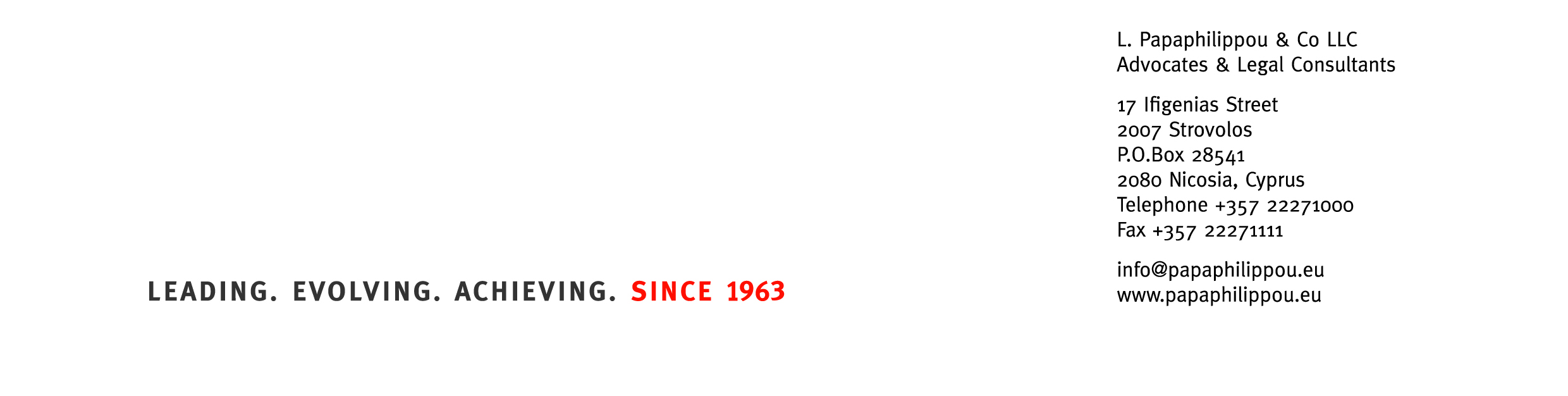 INFORMATION PURPOSES ONLY
www.papaphilippou.eu | info@papaphilippou.eu
8
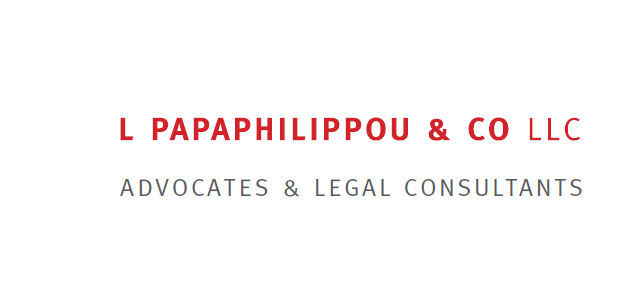 Notification Process Potential Outcomes
Potential Outcomes of the Notification Process: 
Notice informing the Notifying Parties that they can proceed with the proposed investment as it does not fall within the scope of the National Law 
Notice granting Authorisation to the Notifying Parties as the proposed investment does not give rise to concerns under the National Law 
Notice granting Authorisation the Notifying Parties to proceed with the proposed investment subject to specific conditions (see to that effect mentions to conditions at Preamble Recital 22 and Article 2.4 EU FDIS Regulation) such as (a) divestment of specific segments of the proposed investment and/or (b) continuing reporting obligation to competent RoC Governmental Departments during the proposed investment’s implementation, in accordance with the EU and Republic of Cyprus Legal Principles including the Principles of Legal Certainty, Proportionality and Non - Discrimination
Notice of Objection regarding the Materialisation of the Proposed Investment on grounds of security or public policy such as inclusion of a Notifying Party in EU and/or UN Sanctions’ List, or where imposition of conditions would not be appropriate/sufficient so as to address a real threat to security or public policy
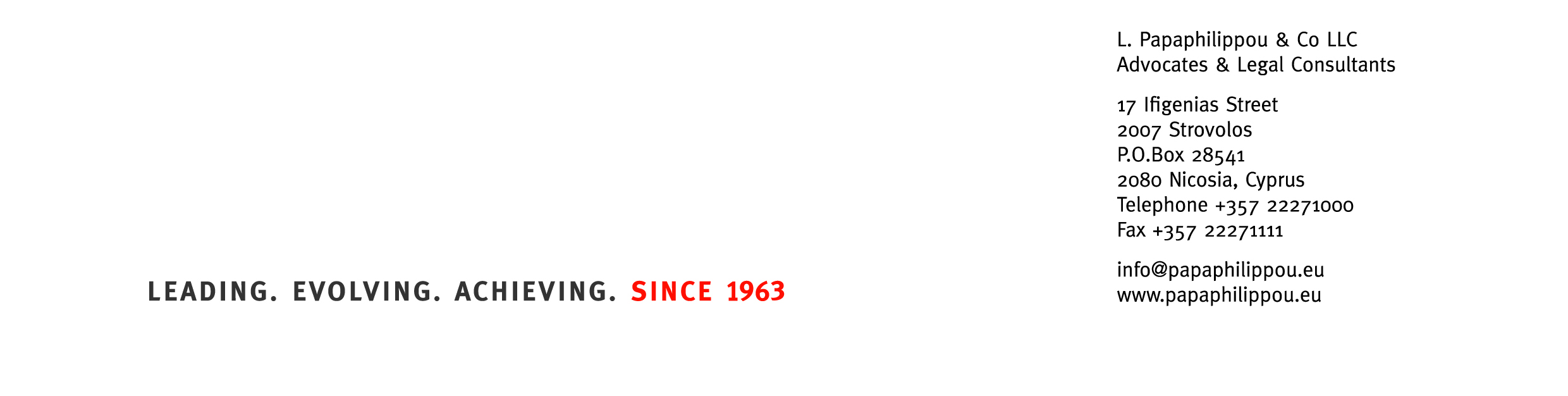 INFORMATION PURPOSES ONLY
www.papaphilippou.eu | info@papaphilippou.eu
9
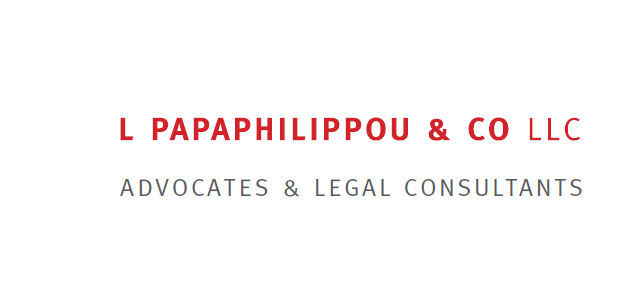 Sanctioning Mechanism regarding failure to submit a Mandatory Notification and implementing a proposed investment prior to receiving an Authorisation Notice
Potential Sanctions: 
Penalties of Criminal or Administrative nature e.g. Fines (fixed fine for failure to file a Mandatory Notification and a daily fine for each day of infringement)
Issuance of Injunction prohibiting the materialisation of specified activities
Issuance of an Order Invalidating the Investment or, in the alternative, inclusion of a Legislative Provision, rendering an Investment concluded in violation of the National FDIS Law, invalid from the outset (ab initio) 
Issuance of Investment Divestment Order 
Publication of Sanctions imposed in the website of the National Screening Body and the Official Gazette of the Republic of Cyprus
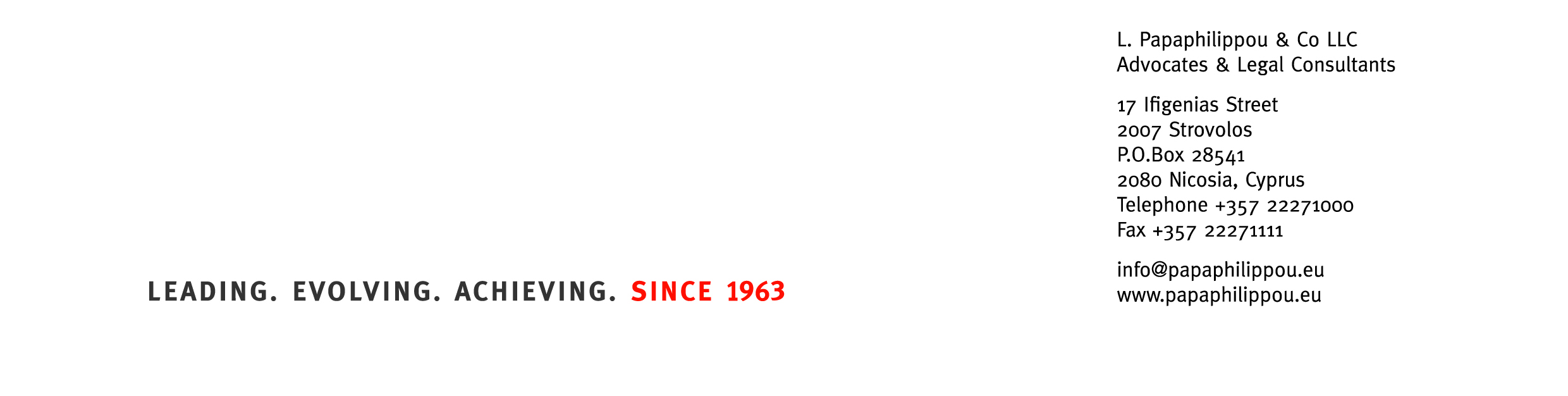 INFORMATION PURPOSES ONLY
www.papaphilippou.eu | info@papaphilippou.eu
10
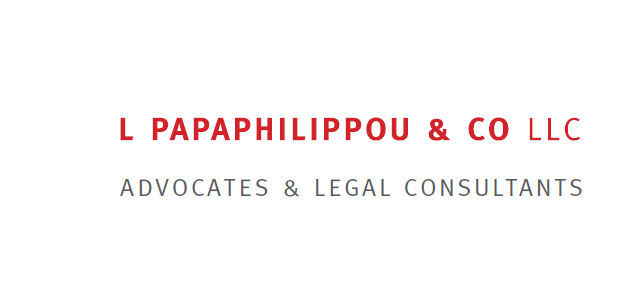 Judicial Review Process
The Notifying Parties have the right to initiate Judicial Review proceedings (in Greek Προσφυγή) before the Administrative Court of Cyprus, potentially with (a) an Application concerning a Request for a Preliminary Ruling under Article 267 TFEU and (b) an Application for the Issuance of an Interim Order of Injunctive nature concerning the National Screening Body’s Decision either as to the Notice of Objection or the Notice of Authorisation subject to the fulfilment of Specific Conditions 

Third Country Investors could potentially bring a claim under Article 63 TFEU regarding undue restriction of capital movement in accordance with the conditions set out by CJEU case law – see CJEU Judgement dated 11/09/2014 in Case C-47/12 Kronos International Inc. v Finanzamt Leverkusen (indents 40 – 42)
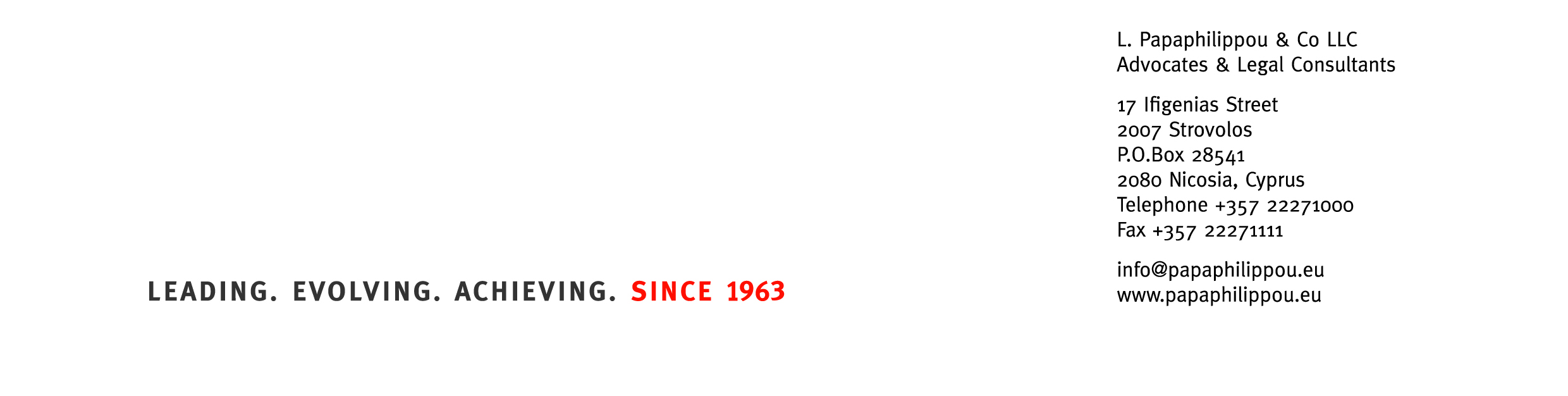 INFORMATION PURPOSES ONLY
www.papaphilippou.eu | info@papaphilippou.eu
11
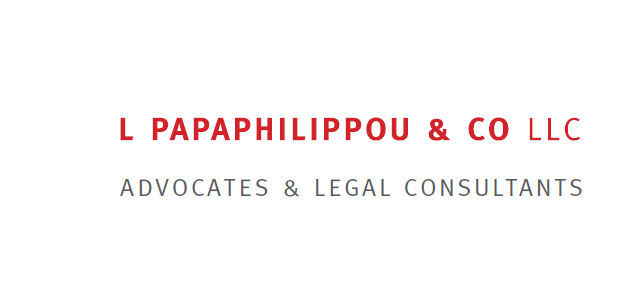 Judicial Review Process
Right of the Notifying Parties to have Access to the National Screening Body’s Administrative File of the Notification Process by filing a relevant Application before the Administrative Court and taking into account Article 41.2(b) of the Charter of Fundamental Rights of the European Union (aspect of the Right to Good Administration) and the RoC Law Regulating the Right of Access to Information of Public Sector of 2017 (Law no. 184(I)/2017) which enters into effect on 22nd December 2020
Potential Right of the Notifying Parties to have Access to the EU Commission Administrative File regarding the Notified Investment - Article 42 of the Charter: ‘Any citizen of the Union, and any natural or legal person residing or having its registered office in a Member State, has a right of access to documents of the institutions, bodies, offices and agencies of the Union, whatever their medium.’
Arguments in favour of the Notifying Parties being granted Access to information pertaining to the comments submitted by EU MSs regarding the Notification - Possibility of mutatis mutandis application of the principles set out by CJEU in its Judgement dated 24/11/2020 in Joined Cases C-225/19 and C-226/19 R.N.N.S. and K.A. v Minister van Buitenlandse Zaken with reference to Article 47 of the Charter on the Right to an Effective Remedy and to a Fair Trial: A MS which adopts a decision refusing a ‘Schengen’ visa because of an objection raised by another MS must indicate, in that decision, the identity of the MS concerned and the specific ground for refusal based on that objection, accompanied, where appropriate, by the reasons for that objection
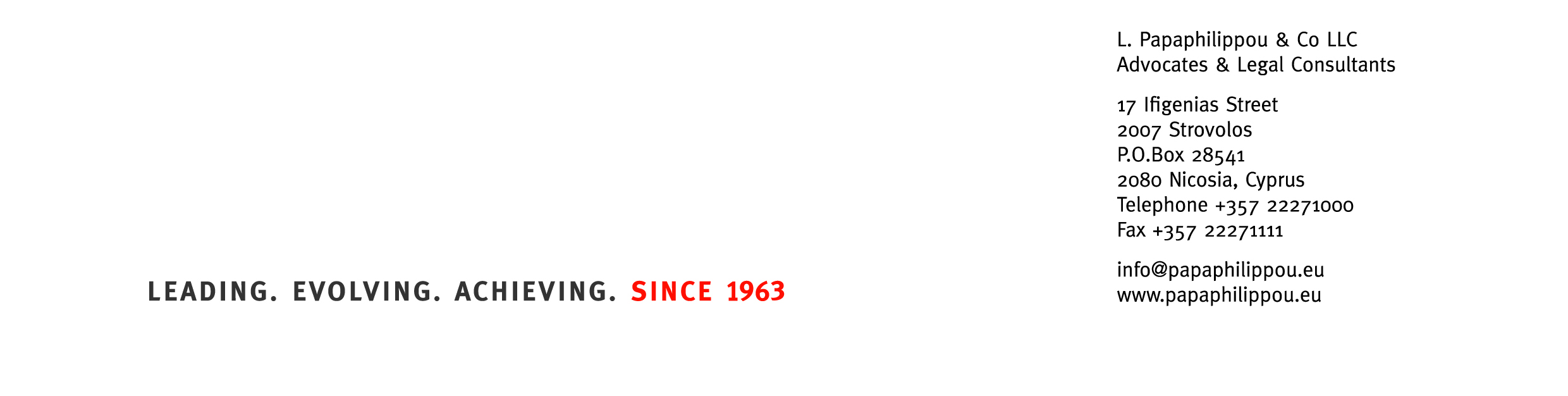 INFORMATION PURPOSES ONLY
www.papaphilippou.eu | info@papaphilippou.eu
12
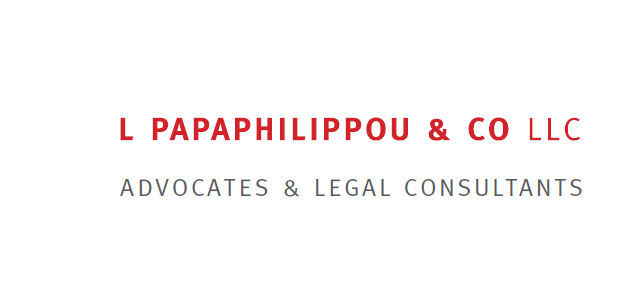 Contractual Redress as between Business (Notifying) Parties
Suggested Contractual Clauses as Conditions Precedent: 
Obtaining Notice of Authorisation without Conditions / without envisaged – foreseen in the Contractual Agreement’s text, Conditions, prior to proceeding with Closing of the Contractual Agreement and Materialisation of the proposed Investment 
Imposing a duty on both Parties to the Contractual Agreement to co-operate and provide all information and documentation required under the National FDIS Law and EU FDIS Regulation regarding the Notification and the assessment thereof by the National Screening Body
Installing a Monitoring and Appraisal Mechanism as between the Parties regarding (a) the progress of the Notification procedure and (b) the appraisal of the end result of the Notification procedure
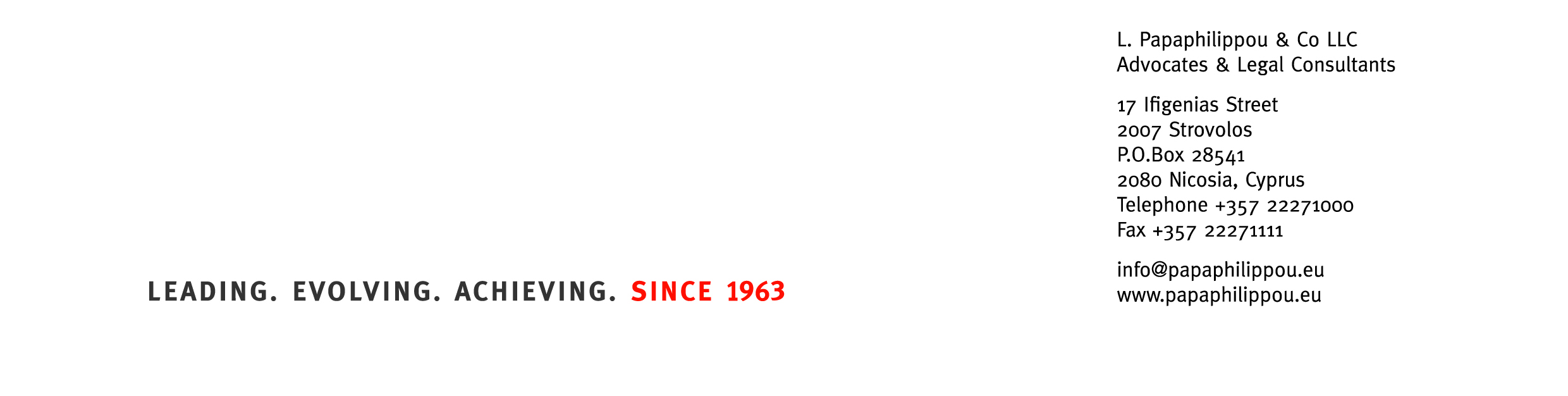 INFORMATION PURPOSES ONLY
www.papaphilippou.eu | info@papaphilippou.eu
13
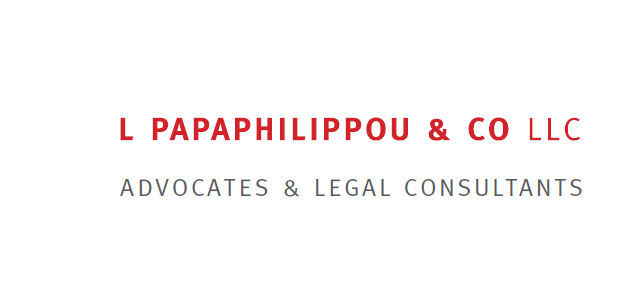 White Paper on levelling the playing field as regards foreign subsidies
Watch this Space:
Need to re-evaluate the scope and effectiveness of the prospective EU FDIS Regulation related National Legislation in light of the developments connected with EU Commission White Paper on levelling the playing field as regards foreign subsidies, Brussels, 17.6.2020 COM(2020) 253 final, accessible at https://ec.europa.eu/commission/presscorner/detail/en/ip_20_1070
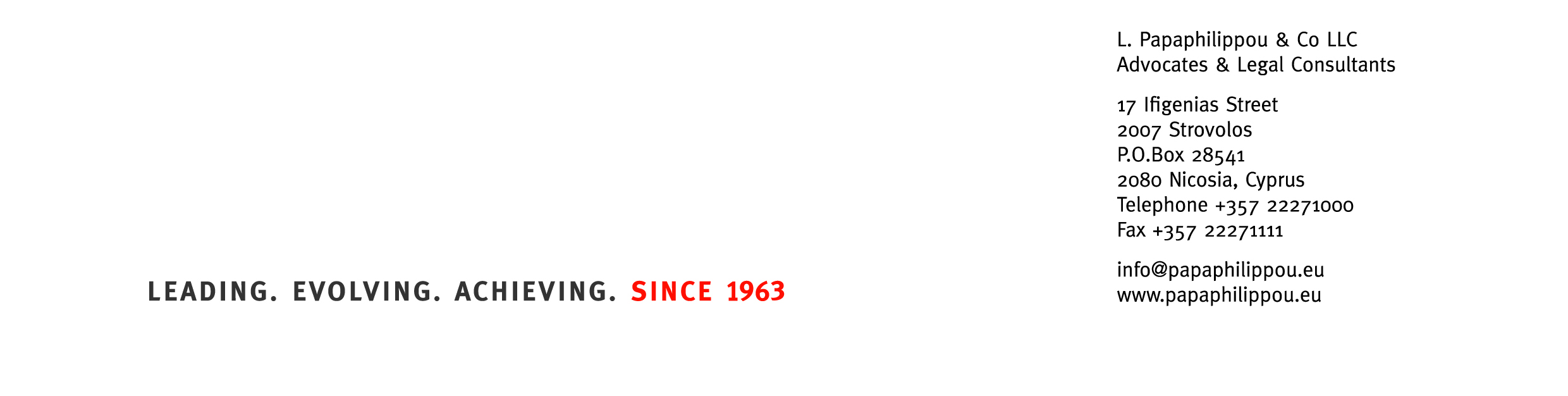 INFORMATION PURPOSES ONLY
www.papaphilippou.eu | info@papaphilippou.eu
14
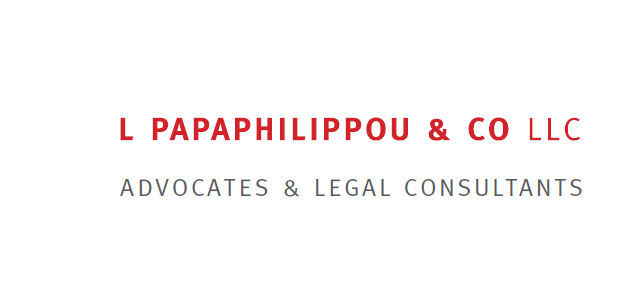 ContactPantelis ChristofidesAdvocate - PartnerHead EU & Regulatory Law Department pc@papaphilippou.eu  Contact us
L PAPAPHILIPPOU & CO LLC
Advocates & Legal Consultants

17, Ifigenias Street
2007 Strovolos, Nicosia, Cyprus
Telephone +357 22271000
Fax +357 22271111

info@papaphilippou.euwww.papaphilippou.eu
The content of this L. PAPAPHILIPPOU & CO LLC Presentation is addressed solely to the attendees of the present Online Masterclass entitled ‘The New World of Investment Screening’, for background information purposes only, and cannot be utilised or relied upon for any other purposes. Nothing in this Presentation constitutes legal advice, which can only be obtained as a result of a legal consultation.
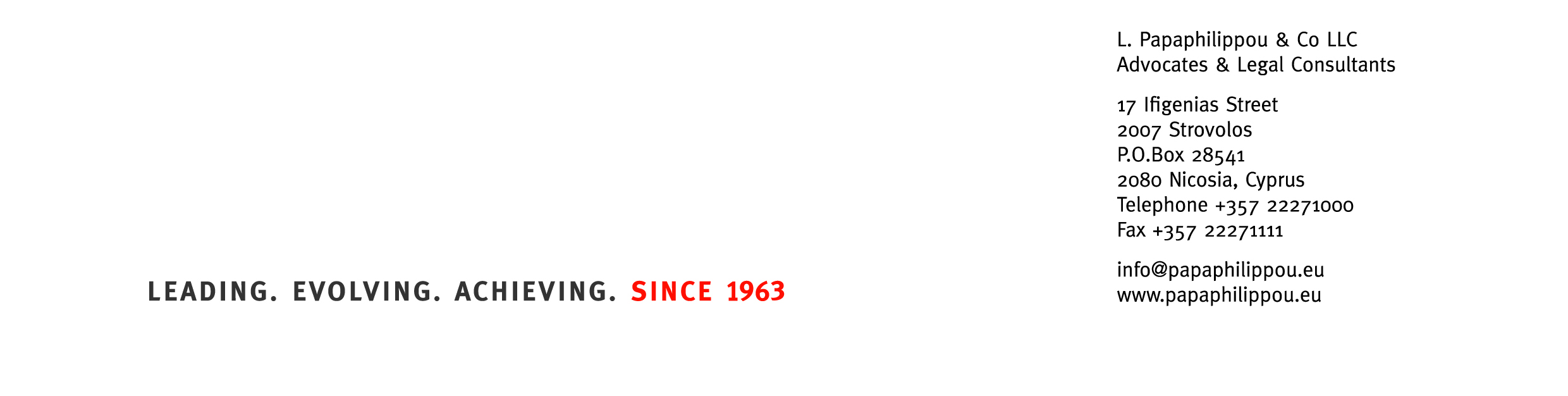 INFORMATION PURPOSES ONLY
www.papaphilippou.eu | info@papaphilippou.eu